Refugee quiz
Start Quiz
Last updated: June 2024
[Speaker Notes: Photo credits: 
People queue for Caritas food distributions in Ukraine in 2024. Photo credit: Caritas Wien Elisabeth Sellmeier]
instructions
Click here to play this quiz on the Kahoot interactive learning platform.
This is an interactive resource. As you go through this quiz use your mouse to click on the correct answer for each question. 
If you make a mistake you can go back by clicking on the arrow and trying again. 
The source for the answers to each question is recorded in the ‘Notes’ section of the slides.
For more resources on Refugees and Forced Migration, click here.
Start Quiz
Note: If you do edit this resource please ensure content and photos remain with the appropriate credit to Caritas Australia and the photographers.
Copyright Policy: Material within our resources comes from a variety of sources and authors, including Caritas staff volunteers, overseas partners and news organisations. Our resources and the information, names, images, pictures, logos are provided “as is”, without warranty. Any mistakes brought to the attention of Caritas Australia will be corrected as soon as possible. To review the full Caritas Copyright Policy, please visit: Caritas Australia​
Question 1
A refugee is:
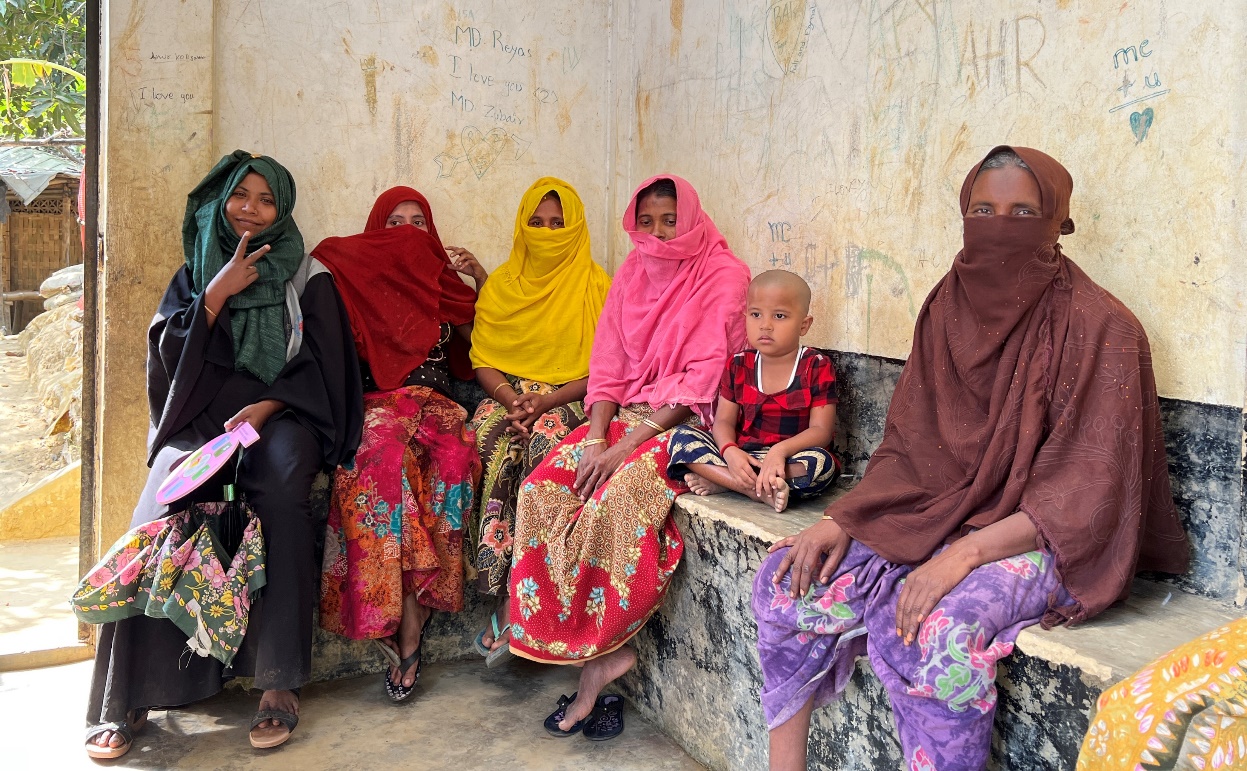 A. Someone who chooses to leave their country for a better life
B. Someone who is forced to leave their country from fear of persecution
Women now have access to sanitation and hygiene facilities in a Cox’s Bazar refugee camp in Bangladesh. Photo: Jessica Stone/Caritas Australia
C. Anyone who is asking for asylum in another country
Answer incorrect
TRY AGAIN!
Answer  correct!
CORRECT!
Someone who is forced to leave their country from fear of persecution. 
This persecution may occur because of their race, religion, nationality, the social group they belong to or the political opinions they hold.
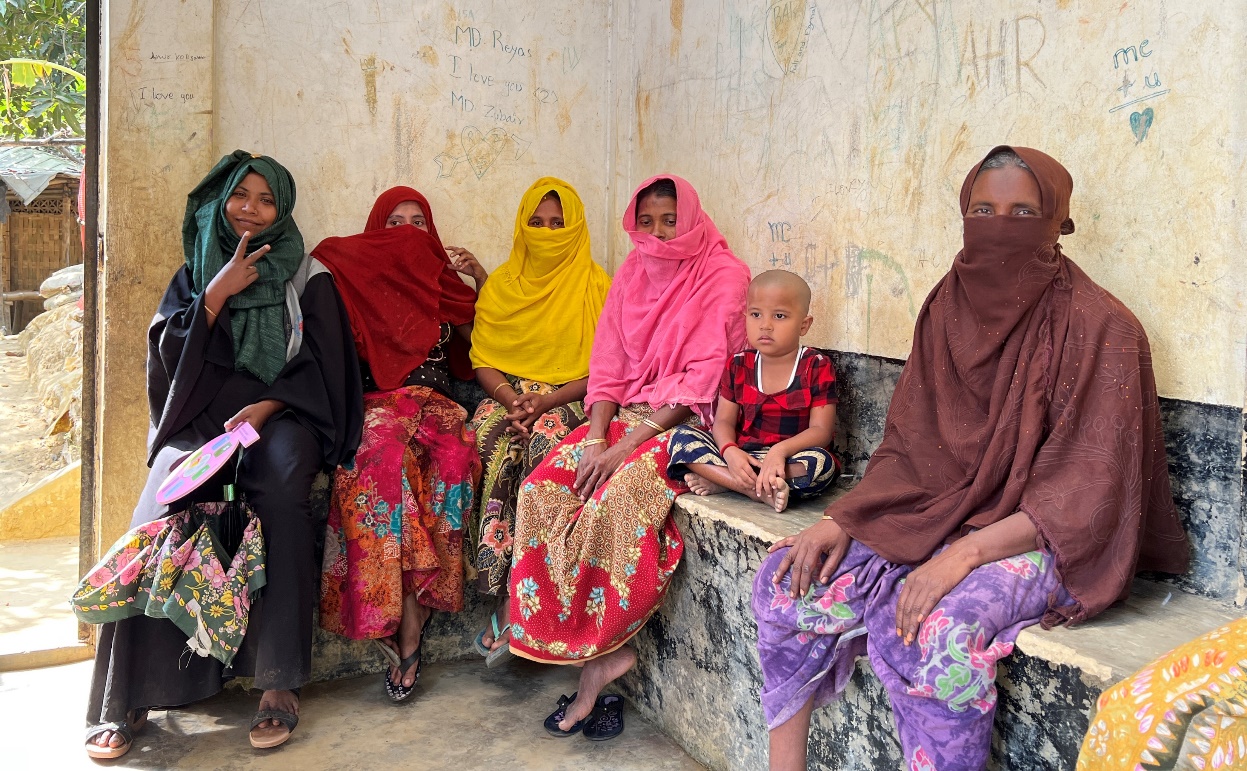 Women now have access to sanitation and hygiene facilities in a Cox’s Bazar refugee camp in Bangladesh. Photo: Jessica Stone/Caritas Australia
Question 2
How many refugees are in the world?
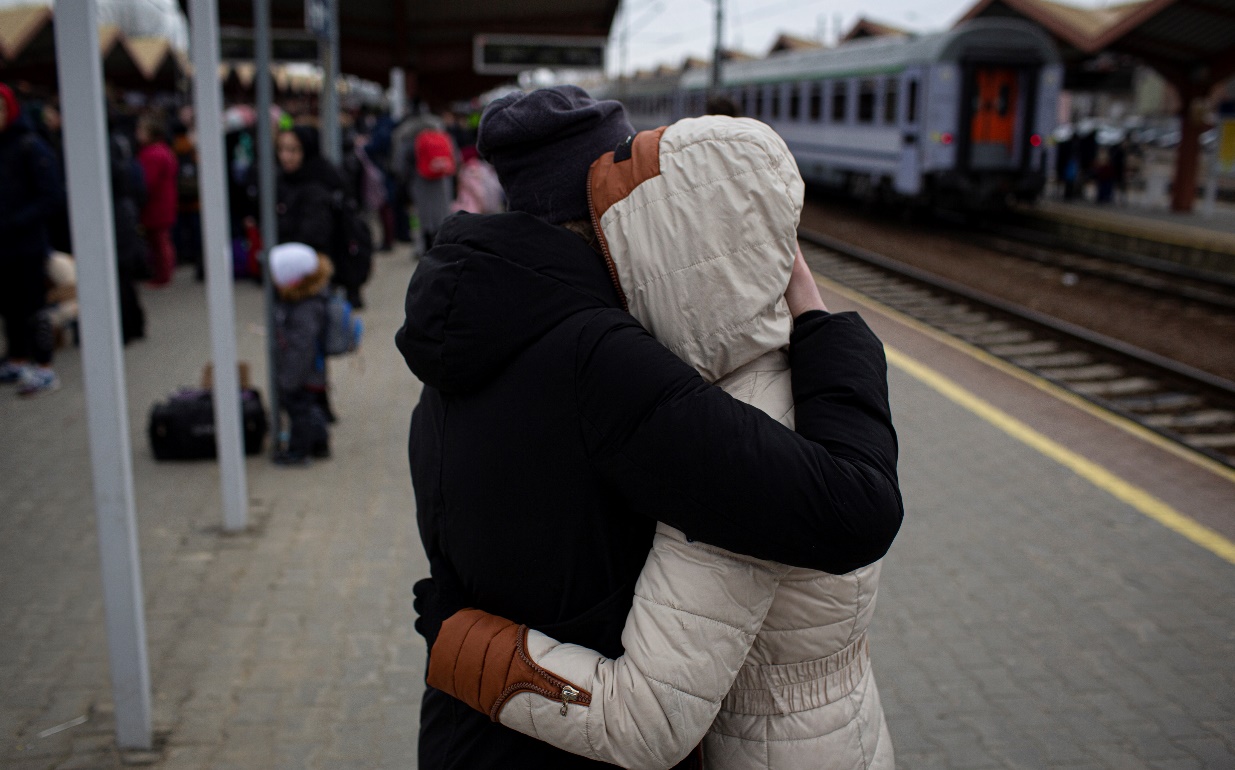 A. 7.8 million
B. 43.4 million
C. 16.7 million
Ukrainians saying goodbye on a train station platform. Photo: Philipp Spalek/Caritas Germany
Answer incorrect
TRY AGAIN!
Answer  correct!
CORRECT!
43.4 million. However there is an additional 68.3 million internally displaced persons and 6.9 million asylum seekers.
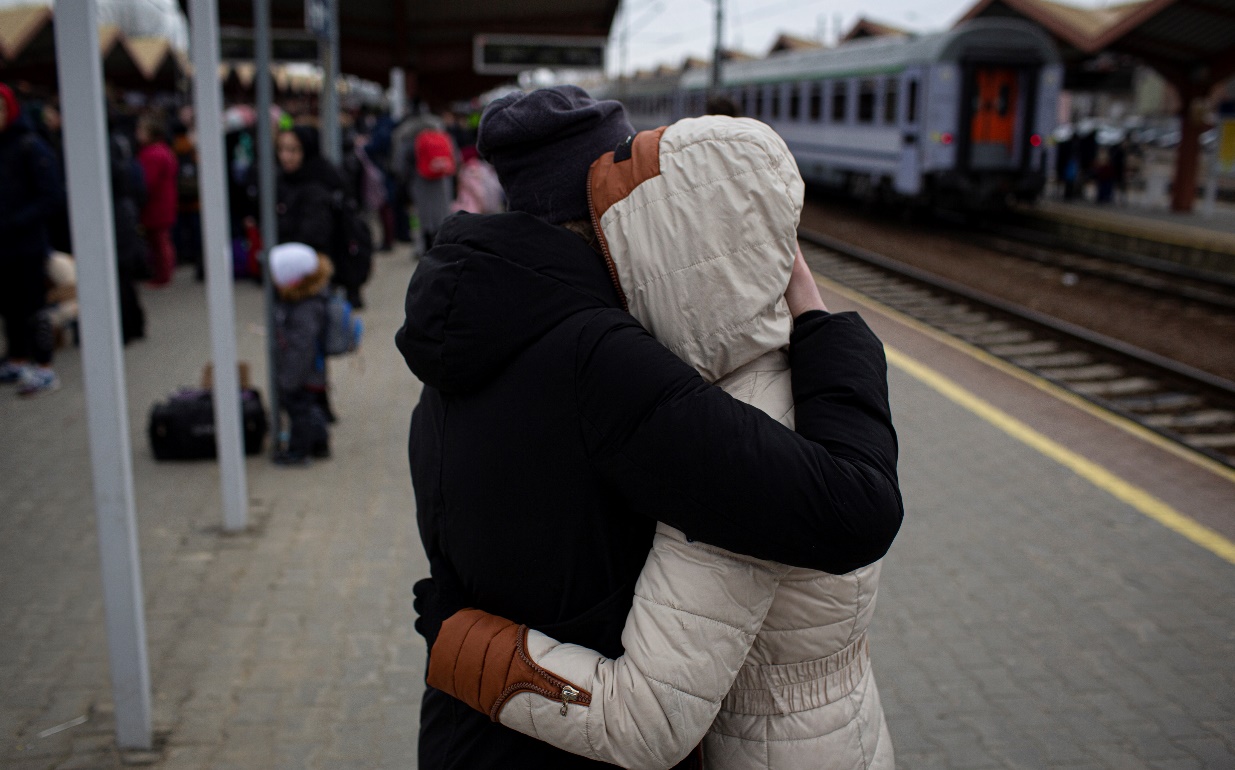 Ukrainians saying goodbye on a train station platform. Photo: Philipp Spalek/Caritas Germany
[Speaker Notes: https://www.unhcr.org/au/media/global-trends-report-2023]
Question 3
Which country hosts the most refugees?
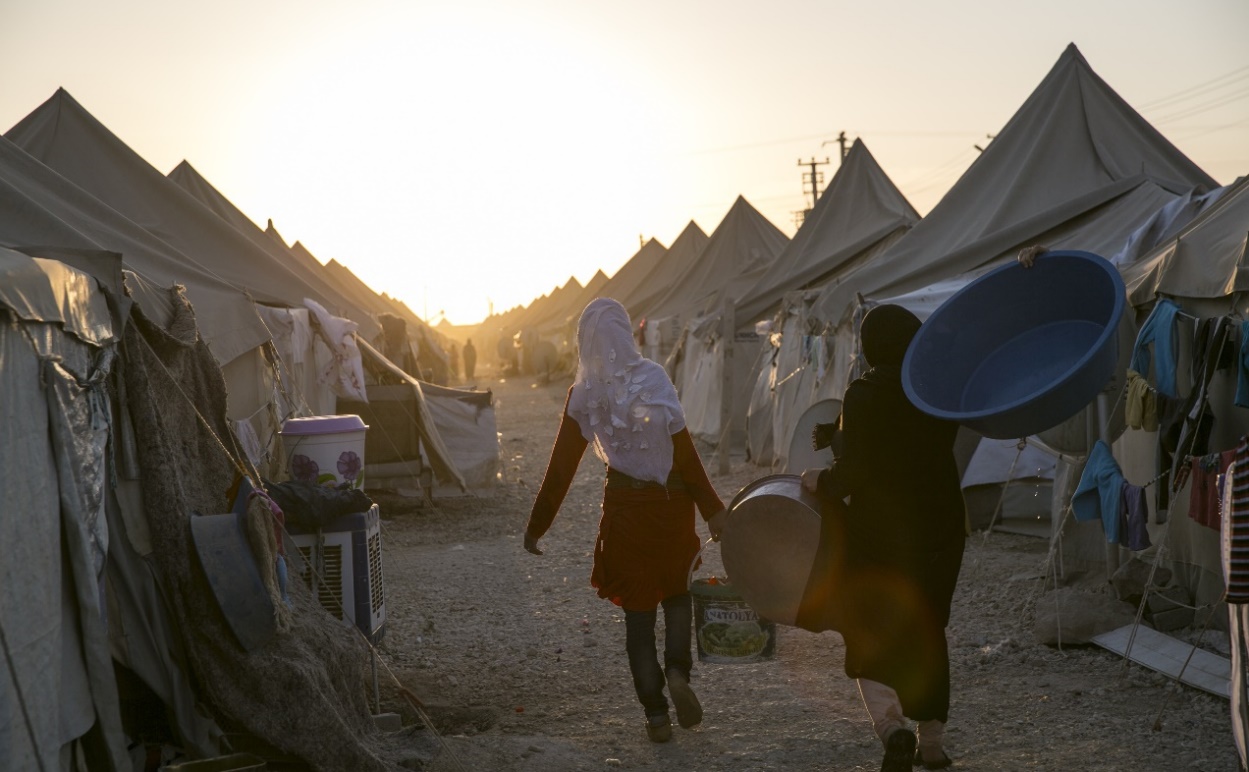 A. Columbia
B. Türkiye
C. Islamic Republic of Iran
A refugee camp in Türkiye where approximately 28,000 Syrian refugees reside. Photo credit: Tolga Sezgin/Shutterstock.com
[Speaker Notes: Source: https://www.unhcr.org/en-au/figures-at-a-glance.html]
Answer incorrect
TRY AGAIN!
Answer  correct!
CORRECT!
Islamic Republic of Iran is hosting 3.8 million people followed by Türkiye (3.3 million), Colombia (2.9 million), Germany (2.6 million) and Pakistan (2 million).
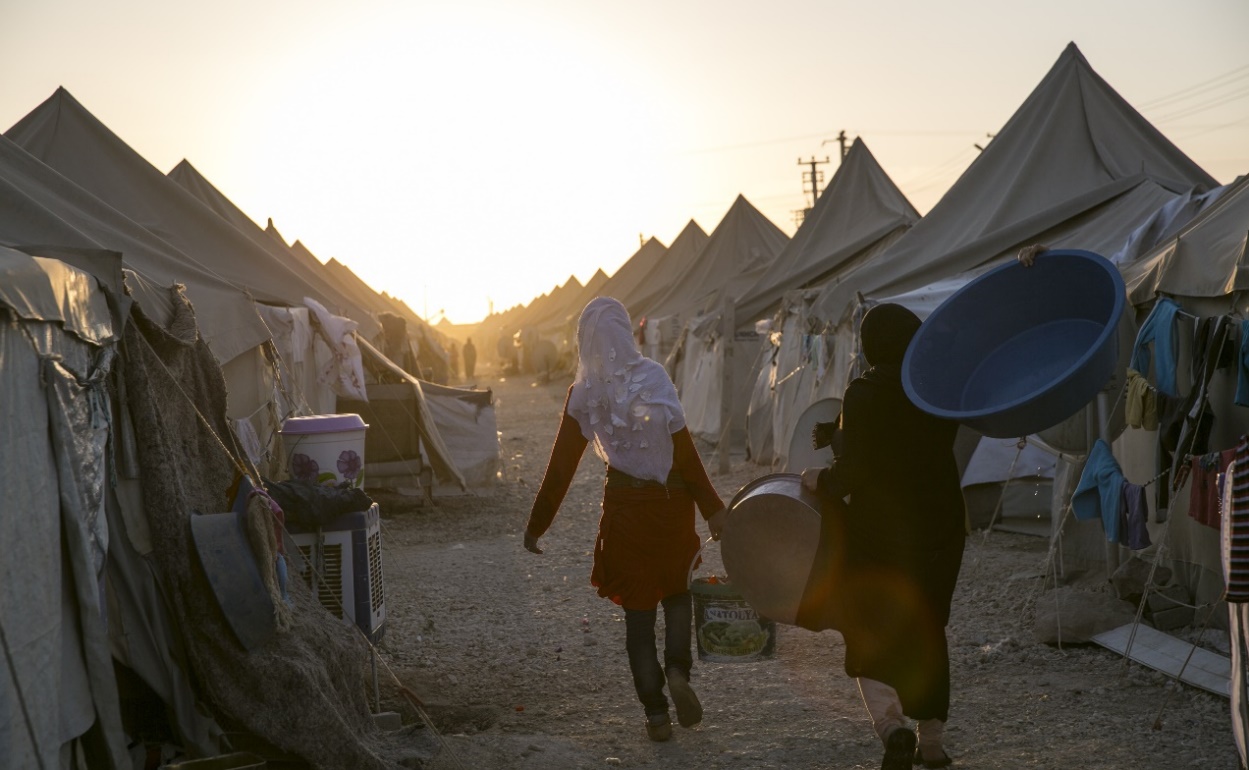 A refugee camp in Türkiye where approximately 28,000 Syrian refugees reside. Photo credit: Tolga Sezgin/Shutterstock.com
[Speaker Notes: https://www.unhcr.org/au/media/global-trends-report-2023]
Question 4
Approximately what percentage of forcibly displaced people are under the age of 18?
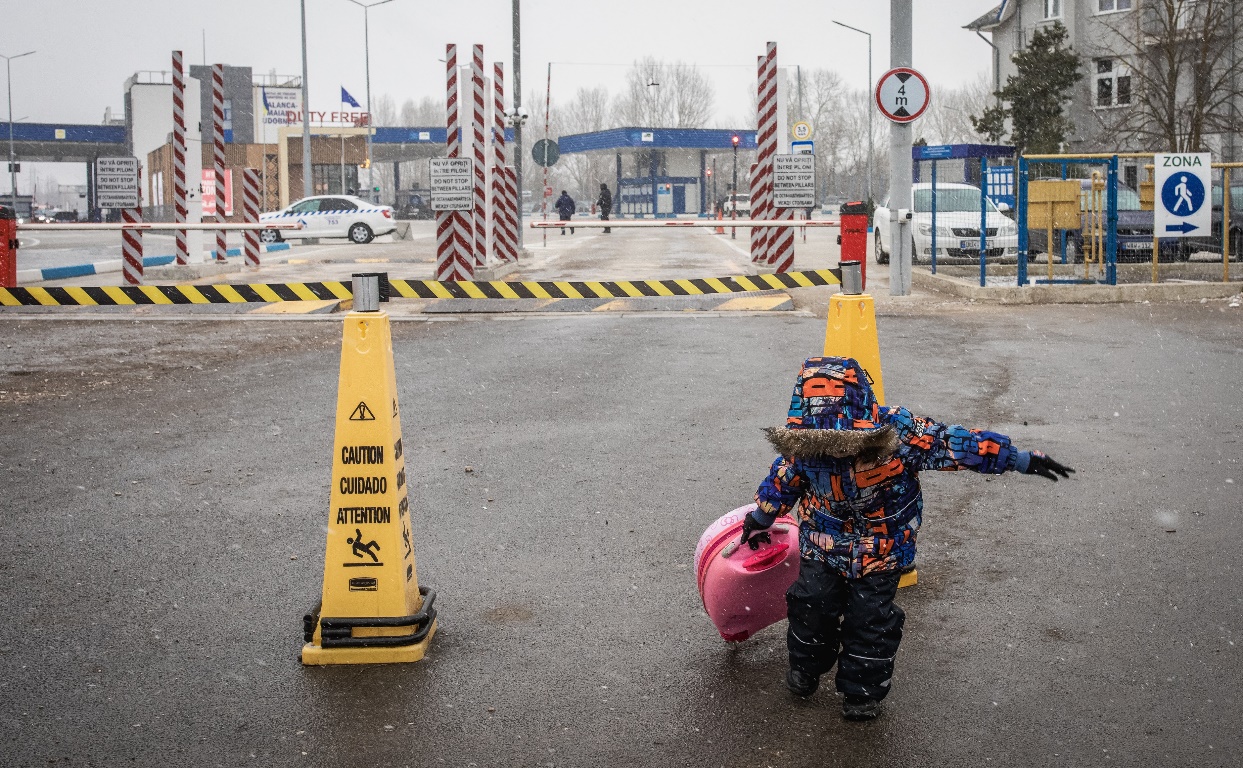 A. 23%
B. 40%
A young boy who has fled the bombing in Odessa, Ukraine at the Palanca border crossing. Photo: Marijn Fidder/Caritas Germany.
C. 60%
[Speaker Notes: https://www.unhcr.org/en-au/figures-at-a-glance.html]
Answer incorrect
TRY AGAIN!
Answer  correct!
CORRECT!
Children account for 30 per cent of the world’s population, but 40 per cent of all forcibly displaced people.
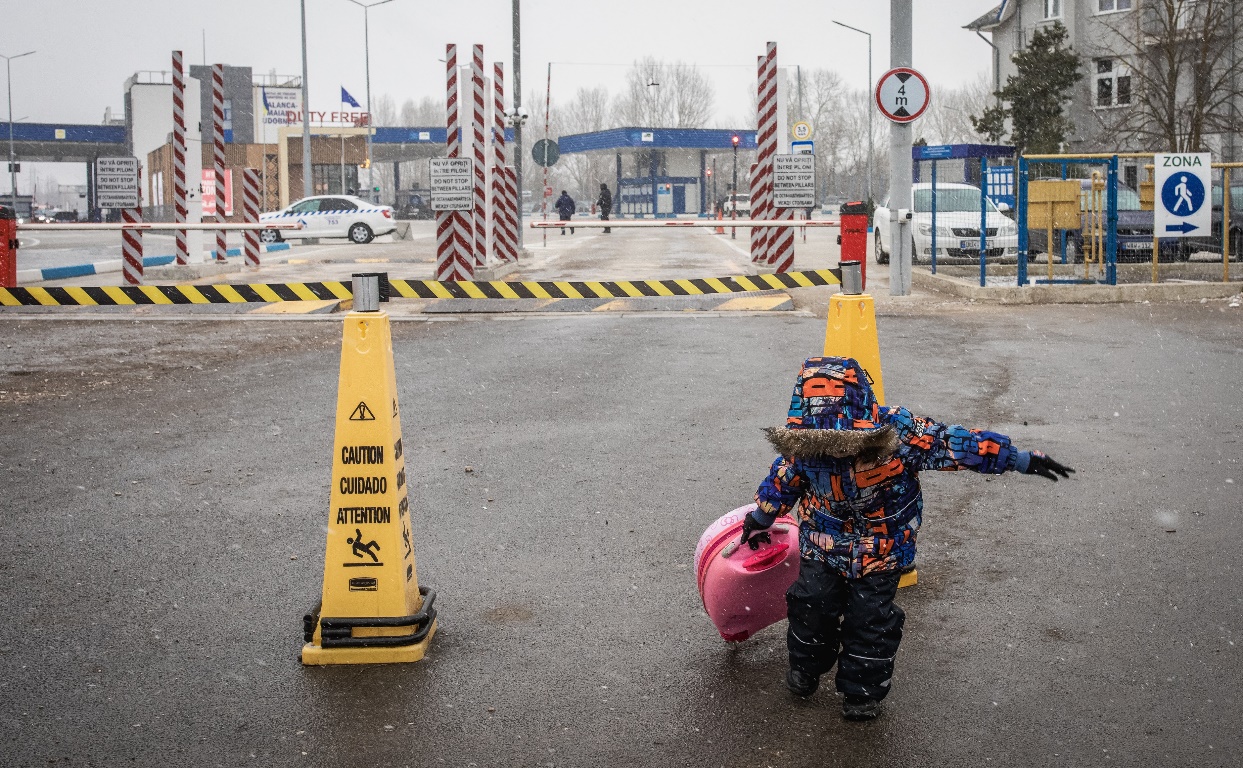 A young boy who has fled the bombing in Odessa, Ukraine at the Palanca border crossing. Photo: Marijn Fidder/Caritas Germany.
[Speaker Notes: https://worldmigrationreport.iom.int/what-we-do/world-migration-report-2024-chapter-2/refugees-and-asylum-seekers]
Question 5
Approximately how many new asylum seeker claims were made worldwide in 2023?
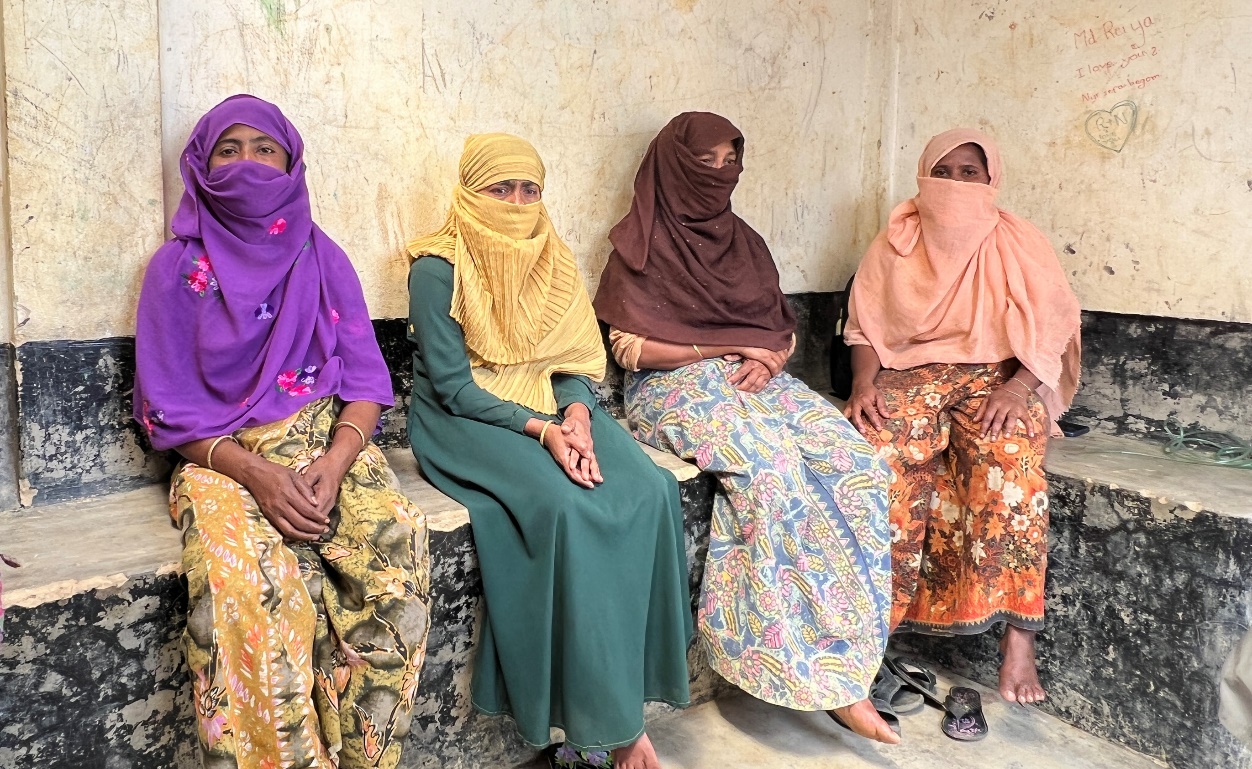 A. 3.6 million
B. 1.1 million
C. 650,000
Women now have access to sanitation and hygiene facilities in a Cox’s Bazar refugee camp in Bangladesh. Photo: Jessica Stone/Caritas Australia.
Answer incorrect
TRY AGAIN!
Answer  correct!
CORRECT!
3.6 million new individual asylum applications were made in 2023.
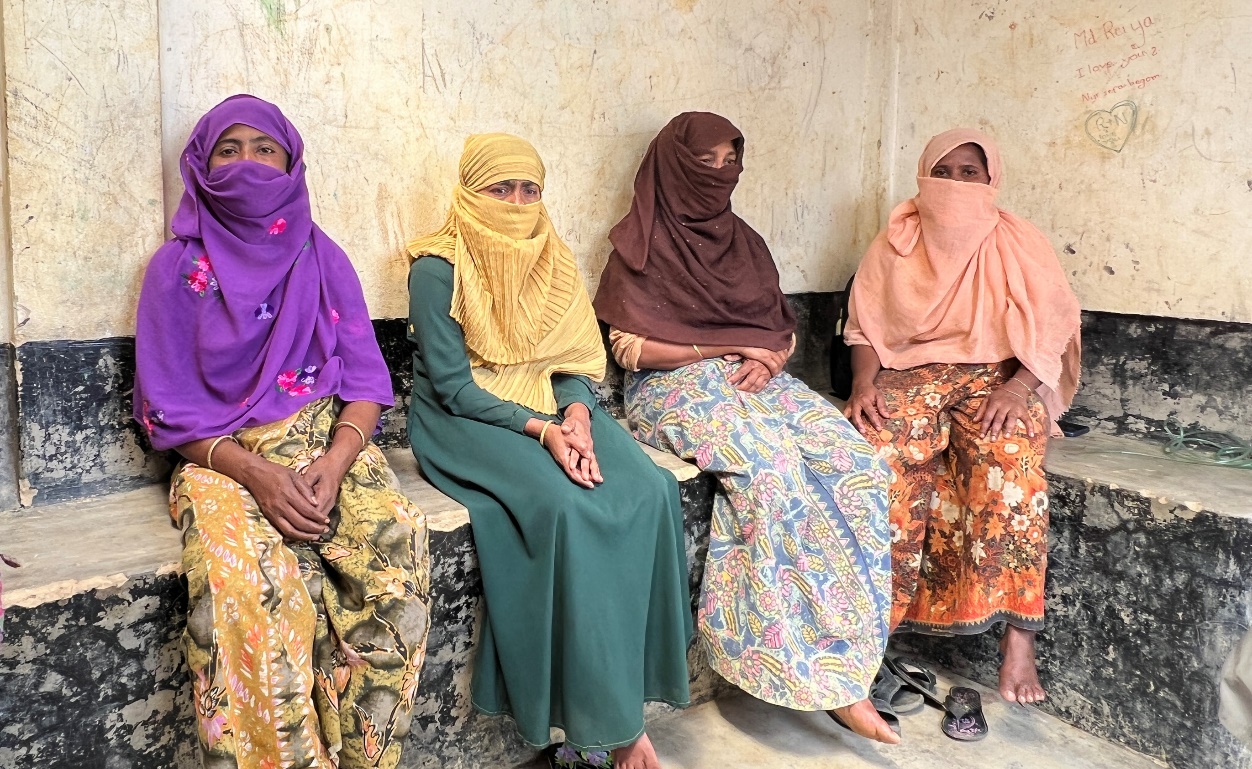 Women now have access to sanitation and hygiene facilities in a Cox’s Bazar refugee camp in Bangladesh. Photo: Jessica Stone/Caritas Australia.
[Speaker Notes: https://worldmigrationreport.iom.int/what-we-do/world-migration-report-2024-chapter-2/refugees-and-asylum-seekers]
Question 6
The greatest number of refugees come from which country?
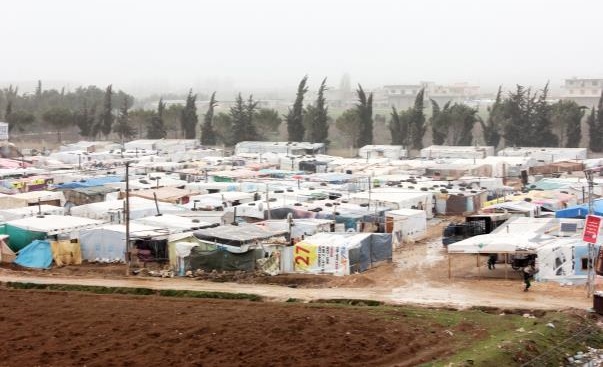 A. South Africa
B. Ukraine
C. Syria
Photo credit: Caritas Internationalis/ CLMC J. Khoury.
Answer incorrect
TRY AGAIN!
Answer  correct!
CORRECT!
The greatest number of refugees globally are from Syria (6.3 million)
There are over 4 million refugees from Ukraine.
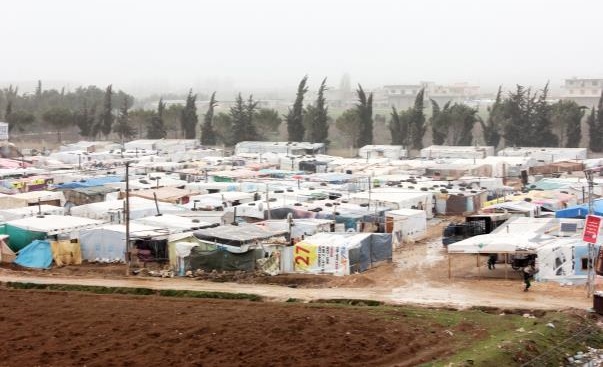 Photo credit: Caritas Internationalis/ CLMC J. Khoury
[Speaker Notes: https://www.unhcr.org/refugee-statistics/insights/annexes/trends-annexes.html?situation=2]
Question 7
Most asylum seekers arrive in Australia by boat. True or False?
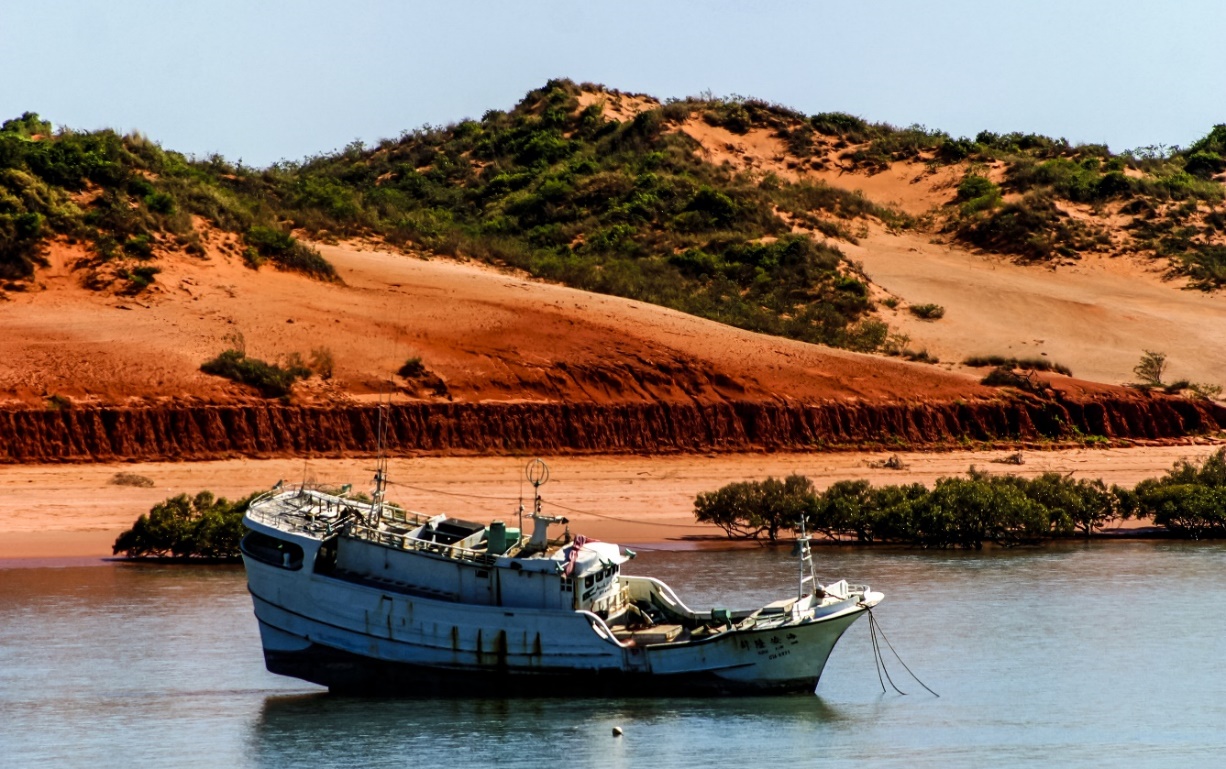 True
False
Photo credit: tonympix /Shutterstock.com
[Speaker Notes: Source: https://www.refugeecouncil.org.au/asylum-community/2/
https://www.refugeecouncil.org.au/asylum-community/6/]
Answer incorrect
TRY AGAIN!
Answer  correct!
CORRECT!
Most asylum seekers arrive in Australia by plane.
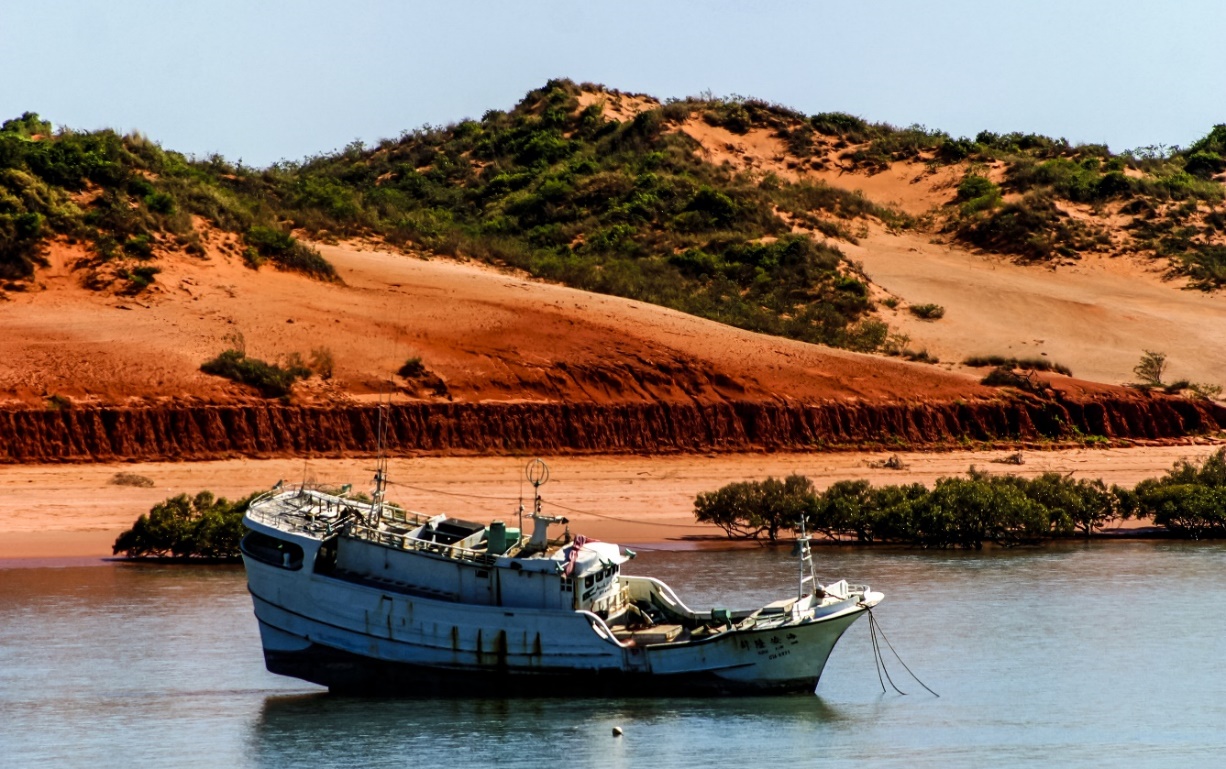 Photo credit: tonympix /Shutterstock.com
[Speaker Notes: Source: https://www.refugeecouncil.org.au/asylum-community/2/
https://www.refugeecouncil.org.au/asylum-community/6/]
Question 8
Where is the world's largest refugee camp?
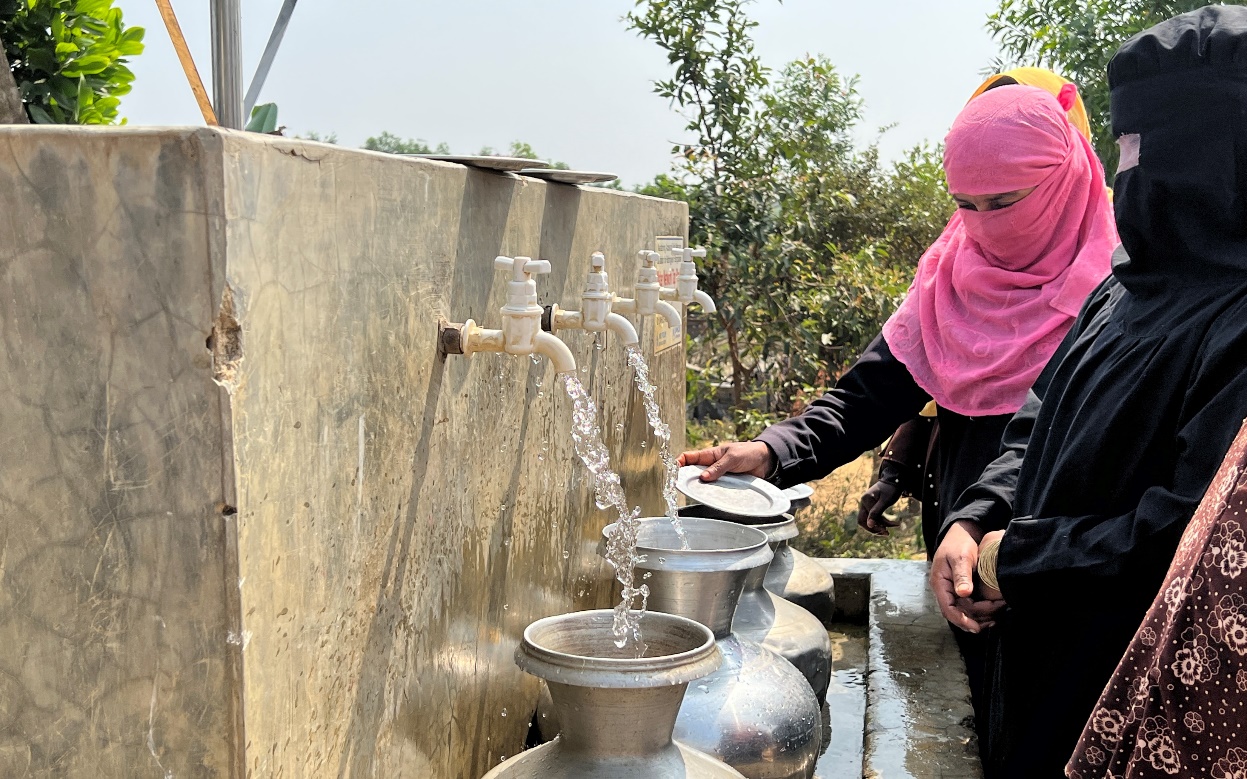 A. Kenya
B. Bangladesh
Women using water taps provided by Caritas Bangladesh. Photo: Jessica Stone /Caritas Australia
C. Lebanon
[Speaker Notes: Source: Global Trends 2019, UNHCR, analysed by the World Bank - https://blogs.worldbank.org/dev4peace/2019-update-how-long-do-refugees-stay-exile-find-out-beware-averages#:~:text=%22The%20average%20length%20of%20time,are%20spinning%20out%20of%20control.]
Answer incorrect
TRY AGAIN!
Answer  correct!
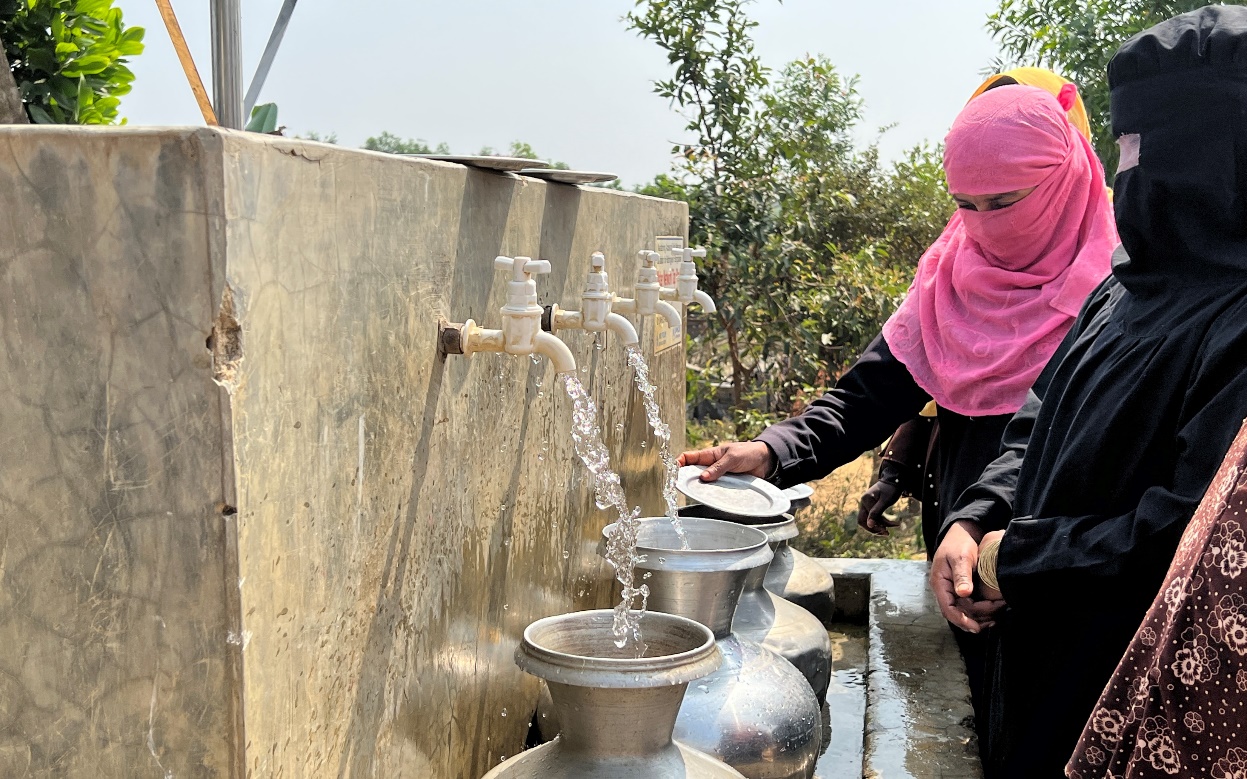 CORRECT!
Kutupalong refugee camp in Cox's Bazar, Bangladesh, is the world's largest refugee camp with nearly 1 million refugees.
Women in Kutupalong refugee camp use water taps provided by Caritas Bangladesh. Photo: Jessica Stone /Caritas Australia
[Speaker Notes: Source: Global Trends 2019, UNHCR, analysed by the World Bank - https://blogs.worldbank.org/dev4peace/2019-update-how-long-do-refugees-stay-exile-find-out-beware-averages#:~:text=%22The%20average%20length%20of%20time,are%20spinning%20out%20of%20control.]
Question 9
Which country resettled the largest number of refugees in 2023?
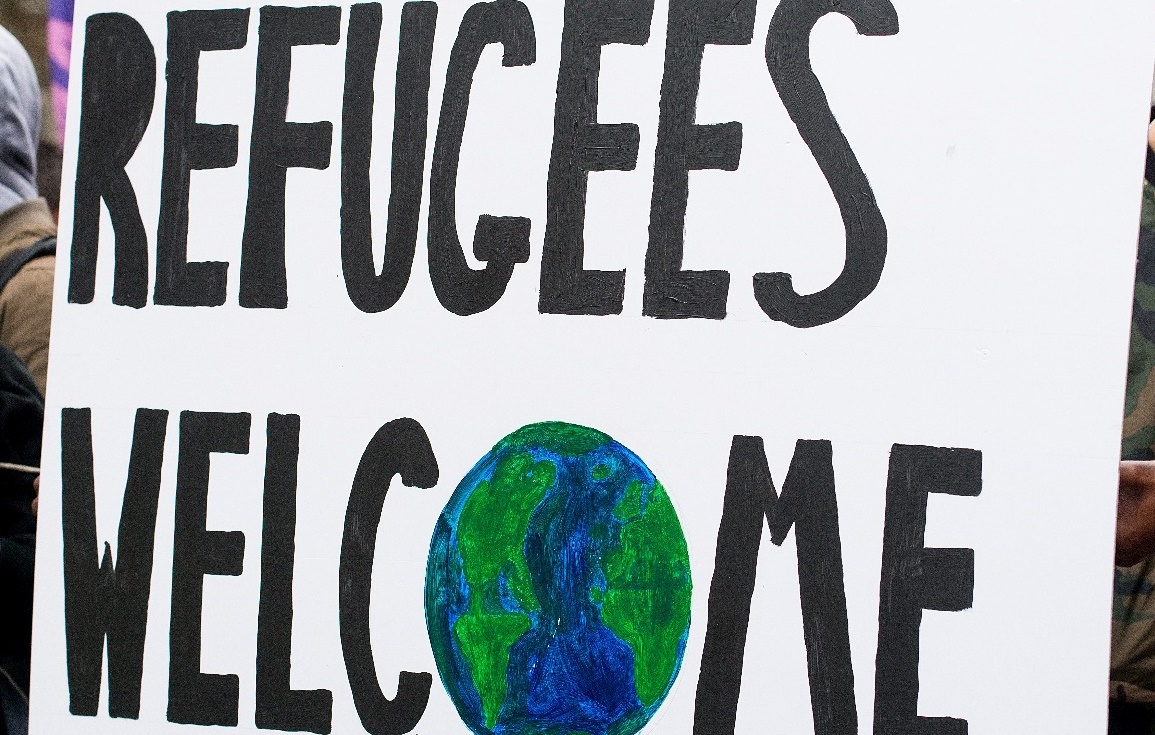 A. Germany
B. Australia
C. U.S.A
Photo credit: John Gomez/Shutterstock
[Speaker Notes: https://www.unhcr.org/global-trends-report-2023]
Answer incorrect
TRY AGAIN!
Answer  correct!
CORRECT!
The United States of America resettled over 75,000 refugees.
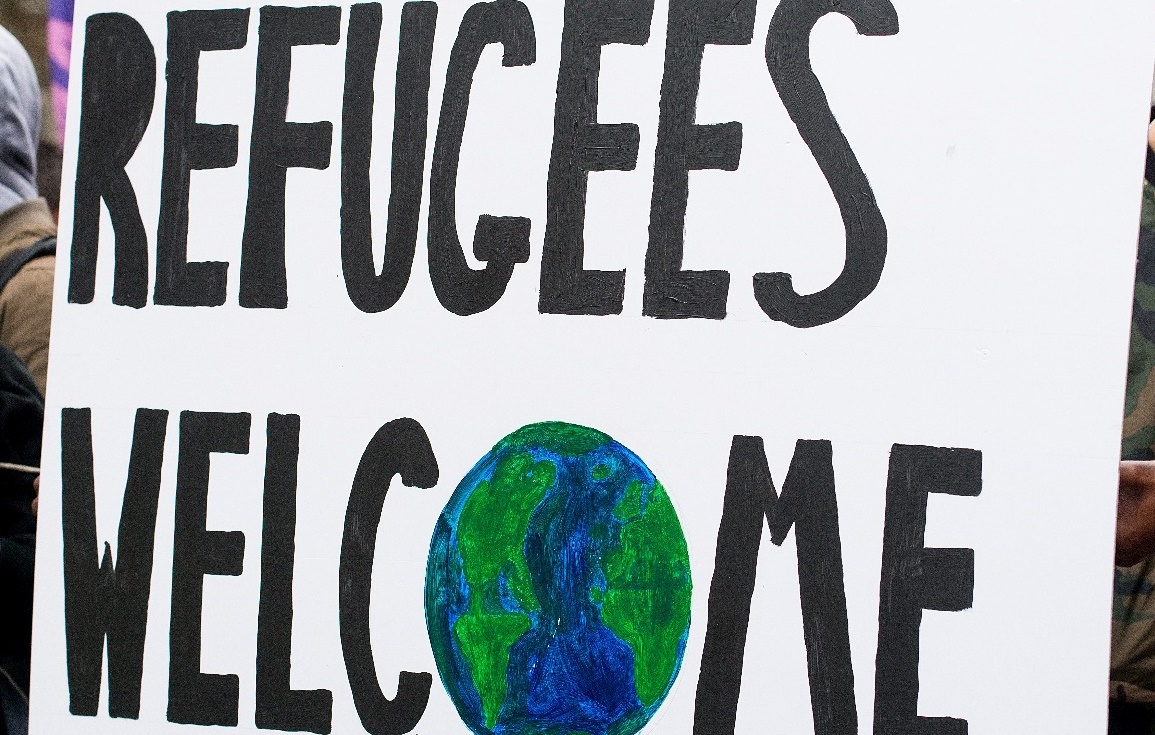 Photo credit: John Gomez/Shutterstock
[Speaker Notes: Source: UNHCR Global Trends Report 2019-  https://www.unhcr.org/5ee200e37.pdf]
Question 10
What percentage of refugees are hosted by high-income countries?
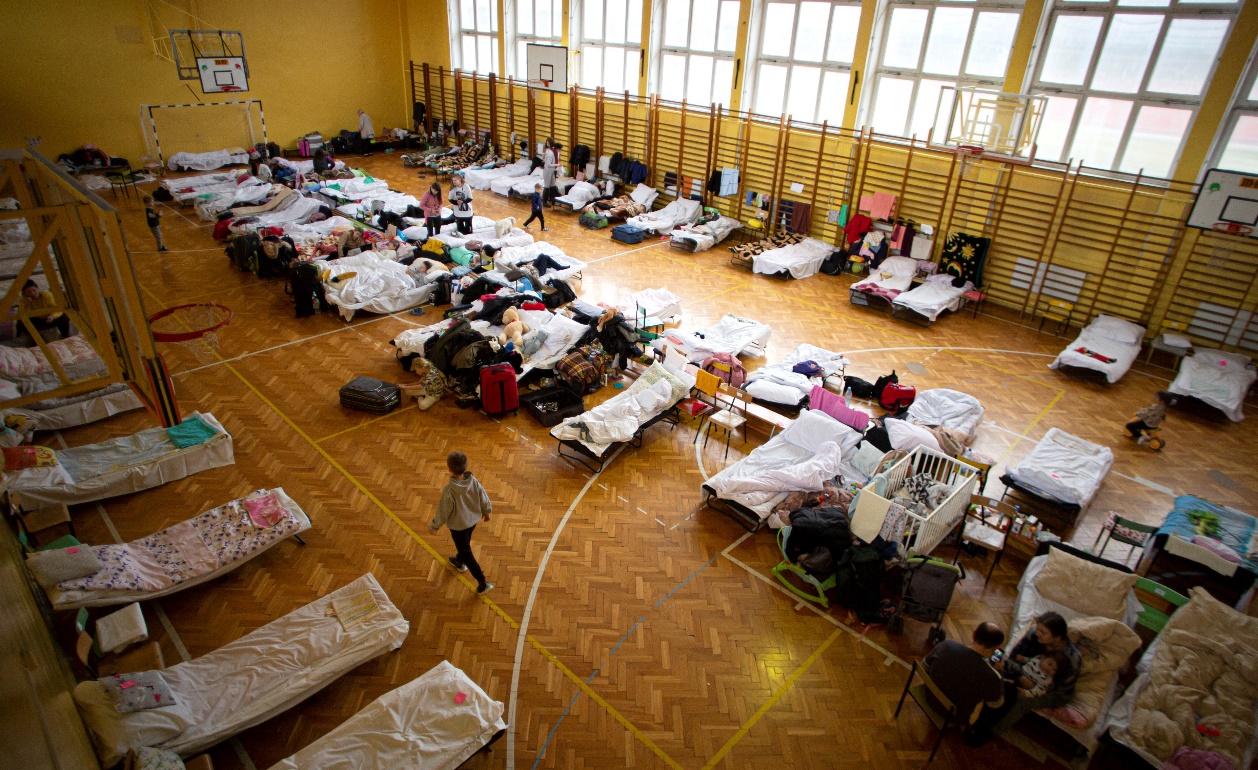 A. 45%
B. 75%
C. 25%
Caritas Poland provides food, shelter and other support to 80 Ukrainian refugees in a primary school gym. Classes continue next door. Photo: Philipp Spalek/Caritas Germany
[Speaker Notes: https://www.unhcr.org/en-au/figures-at-a-glance.html]
Answer incorrect
TRY AGAIN!
Answer  correct!
CORRECT!
Only 25% of refugees are hosted by high-income countries, meaning 75% are hosted by low-and middle- income countries.
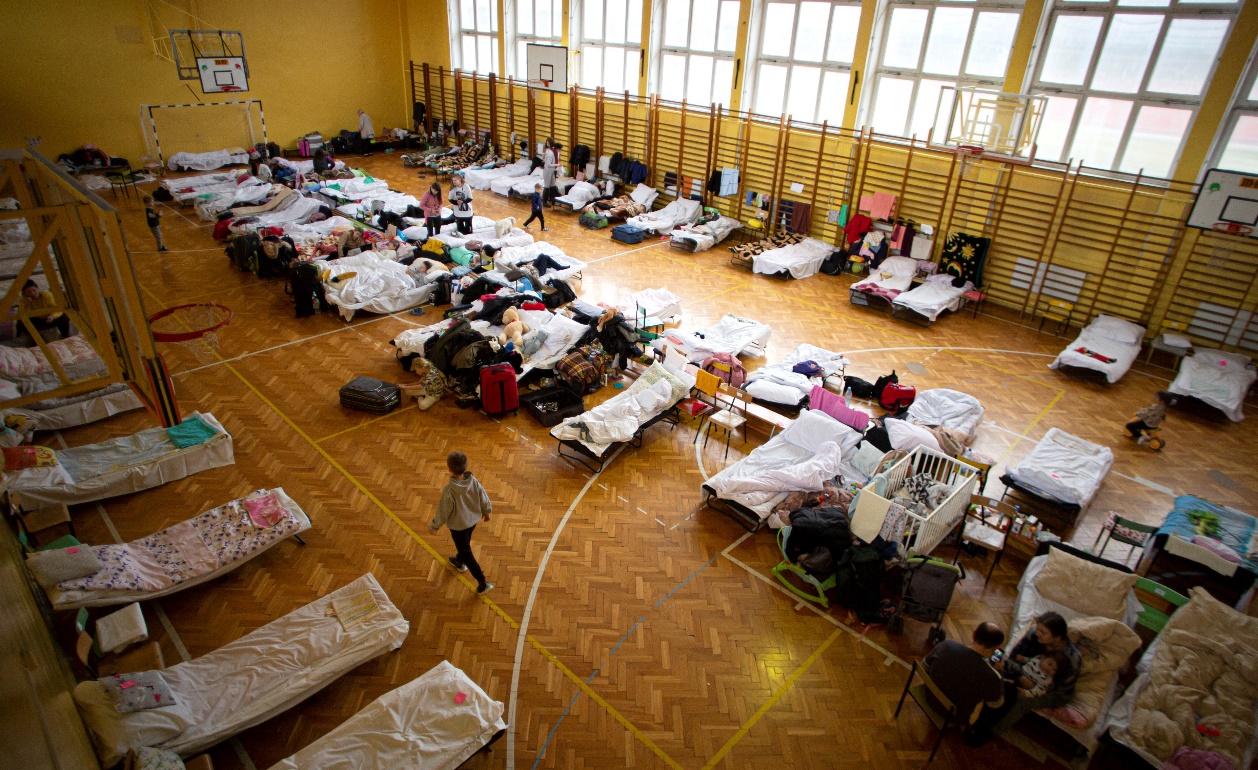 Caritas Poland provides food, shelter and other support to 80 Ukrainian refugees in a primary school gym. Classes continue next door. Photo: Philipp Spalek/Caritas Germany
[Speaker Notes: https://www.unhcr.org/en-au/figures-at-a-glance.html]
Thank You